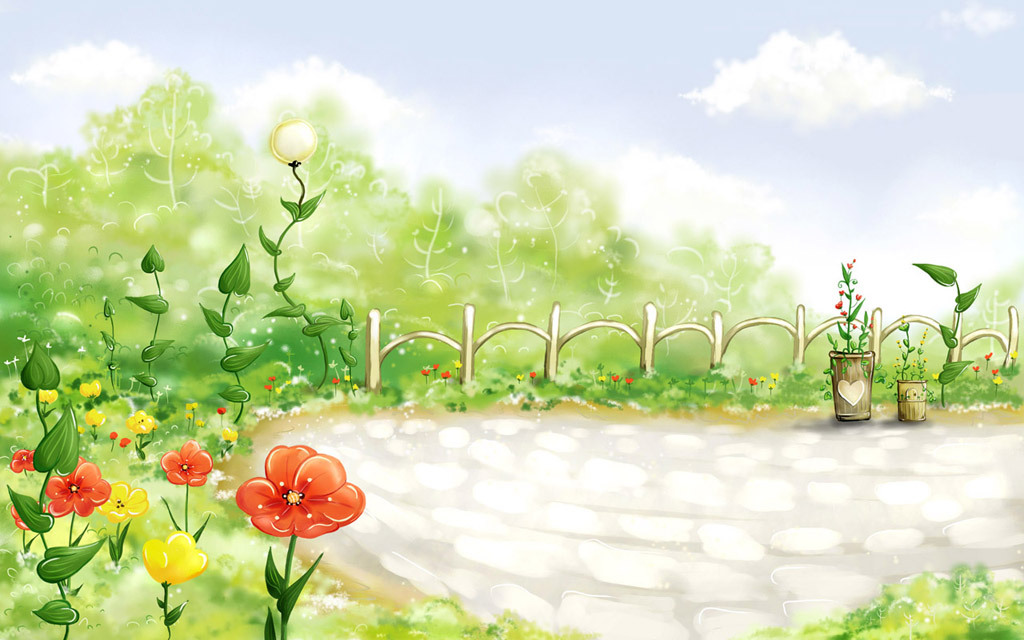 Thủ công lớp 3
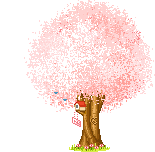 –
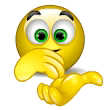 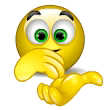 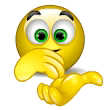 Làm lọ hoa gắn tường
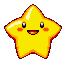 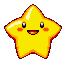 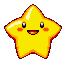 Kiểm tra sự chuẩn bị:
Giấy thủ công
Giấy nháp
Tờ bìa cứng khổ A4
Hồ dán 
Bút màu
Kéo thủ công
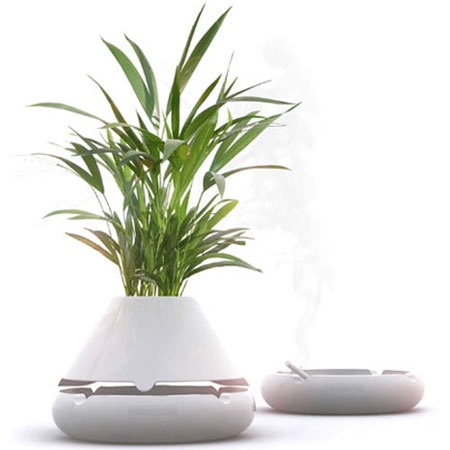 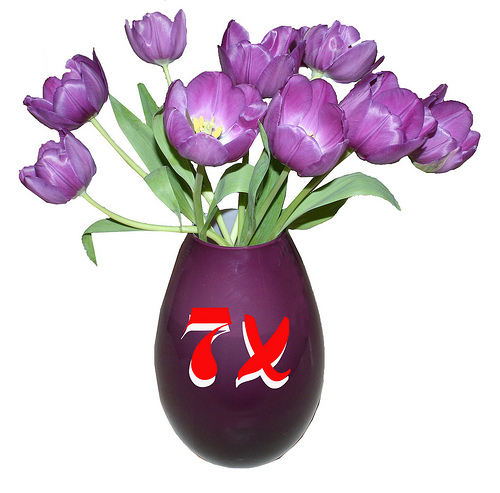 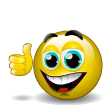 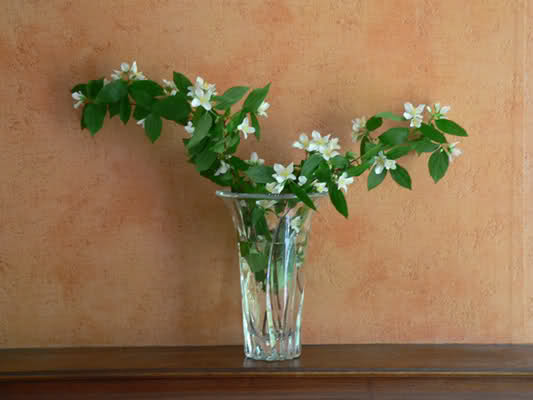 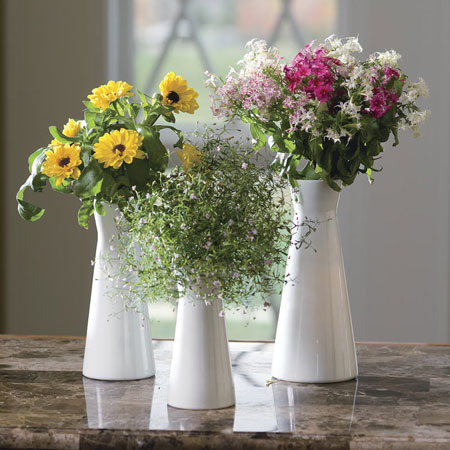 - Các lọ hoa thật được làm bằng rất nhiều chất liệu như: gốm, sứ, thủy tinh, …
Các lọ hoa thật có hình 
dáng, màu sắc rất đa dạng, phong phú?
Các lọ hoa thật có hình dáng, màu sắc như thế nào?
- Các lọ hoa thật được làm bằng chất liệu gì?
Thủ công
Bài 16: Làm lọ hoa gắn tường
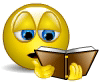 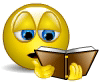 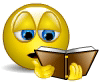 Làm việc theo căp:Quan sát và nhận xét:
1. Tờ giấy gấp lọ hoa có hình gì?
2.  Lọ hoa được gấp bằng các nếp gấp như thế nào?
3. Phần đế và đáy của 
lọ hoa được làm như 
thế nào?
Làm việc theo căp:Quan sát và nhận xét:
1. Tờ giấy gấp lọ hoa có hình gì?
1. Tờ giấy gấp lọ hoa có hình chữ nhật
2.  Lọ hoa được gấp bằng các nếp gấp như thế nào?
2.  Lọ hoa được gấp bằng các các nếp gấp cách đều nhau.
3. Phần đế của lọ hoa 
được làm như thế nào?
3. Một phần dưới của tờ giấy 
được gấp lên 3 ô để làm đế lọ 
hoa trước khi gấp các nếp 
gấp cách đều nhau.
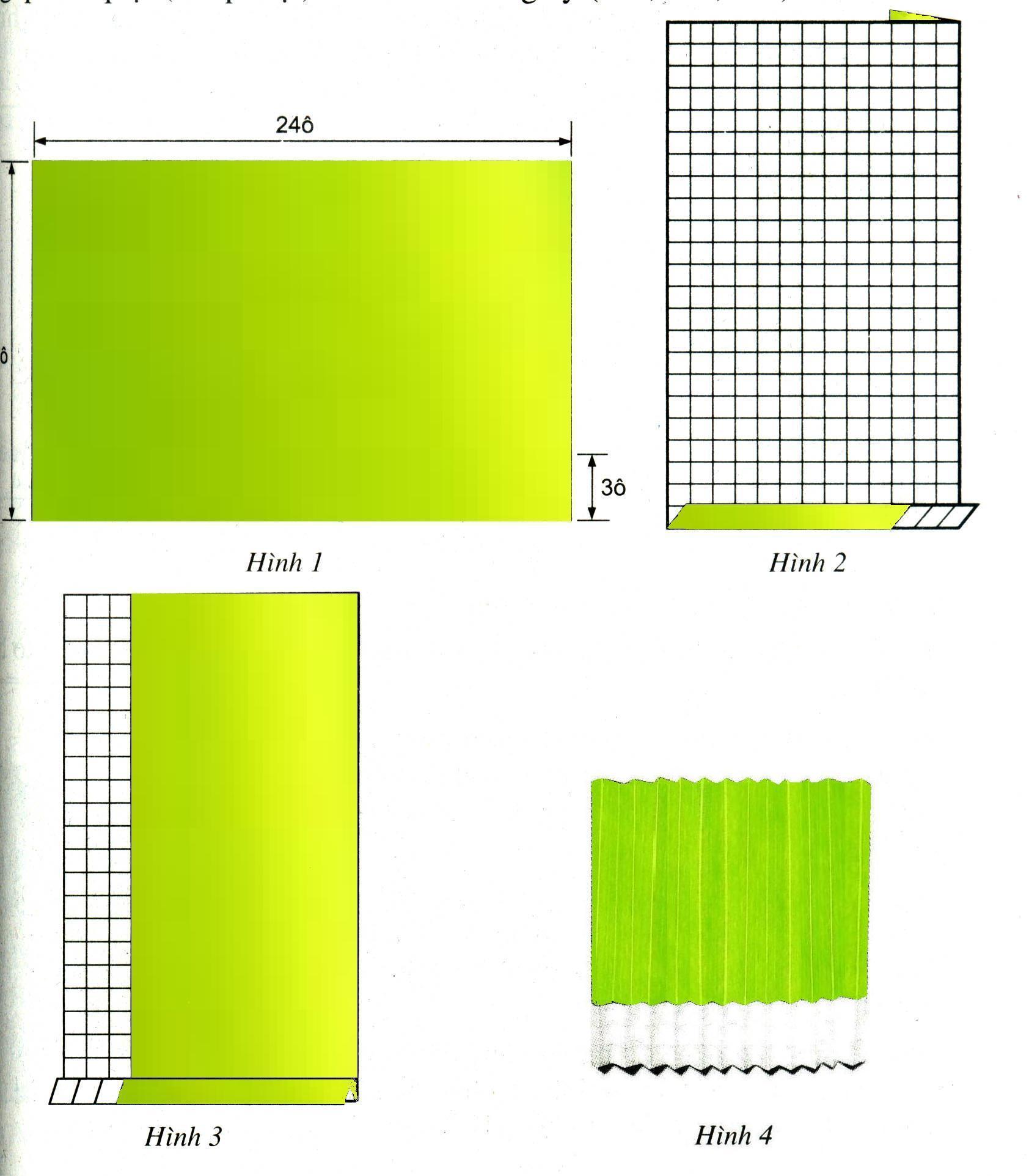 Quy trình làm lọ hoa gắn tường
Bước 1: Gấp phần giấy làm đế lọ hoa và 
    gấp các nếp gấp cách đều
Đặt ngang tờ giấy thủ công hình chữ nhật có chiều dài 24 ô, rộng 16 ô mặt có màu ở trên.
16 ô
Từ mép dưới giấy đếm lên 3 ô gấp một đường dấu gấp làm  đế lọ hoa.
3 ô
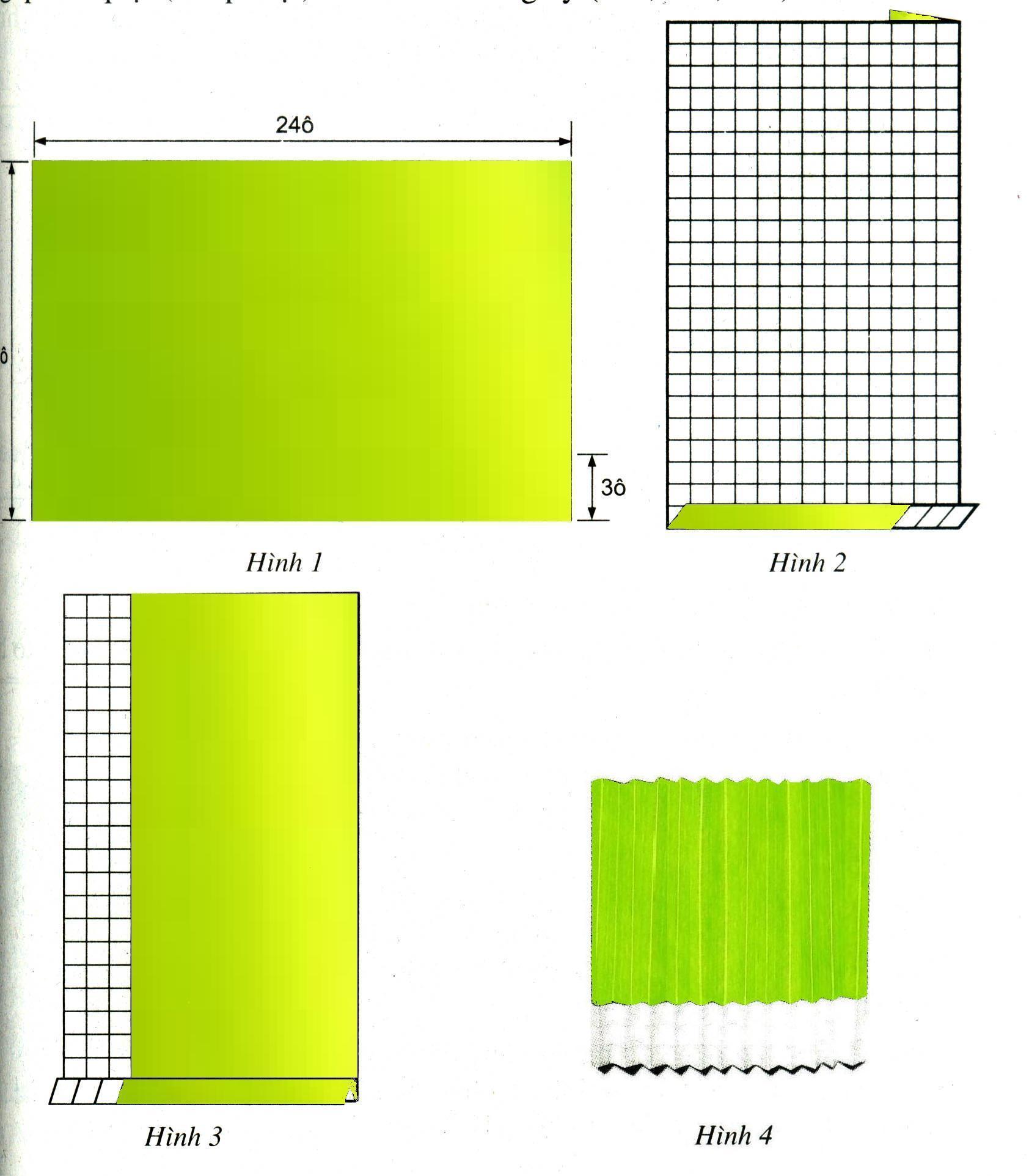 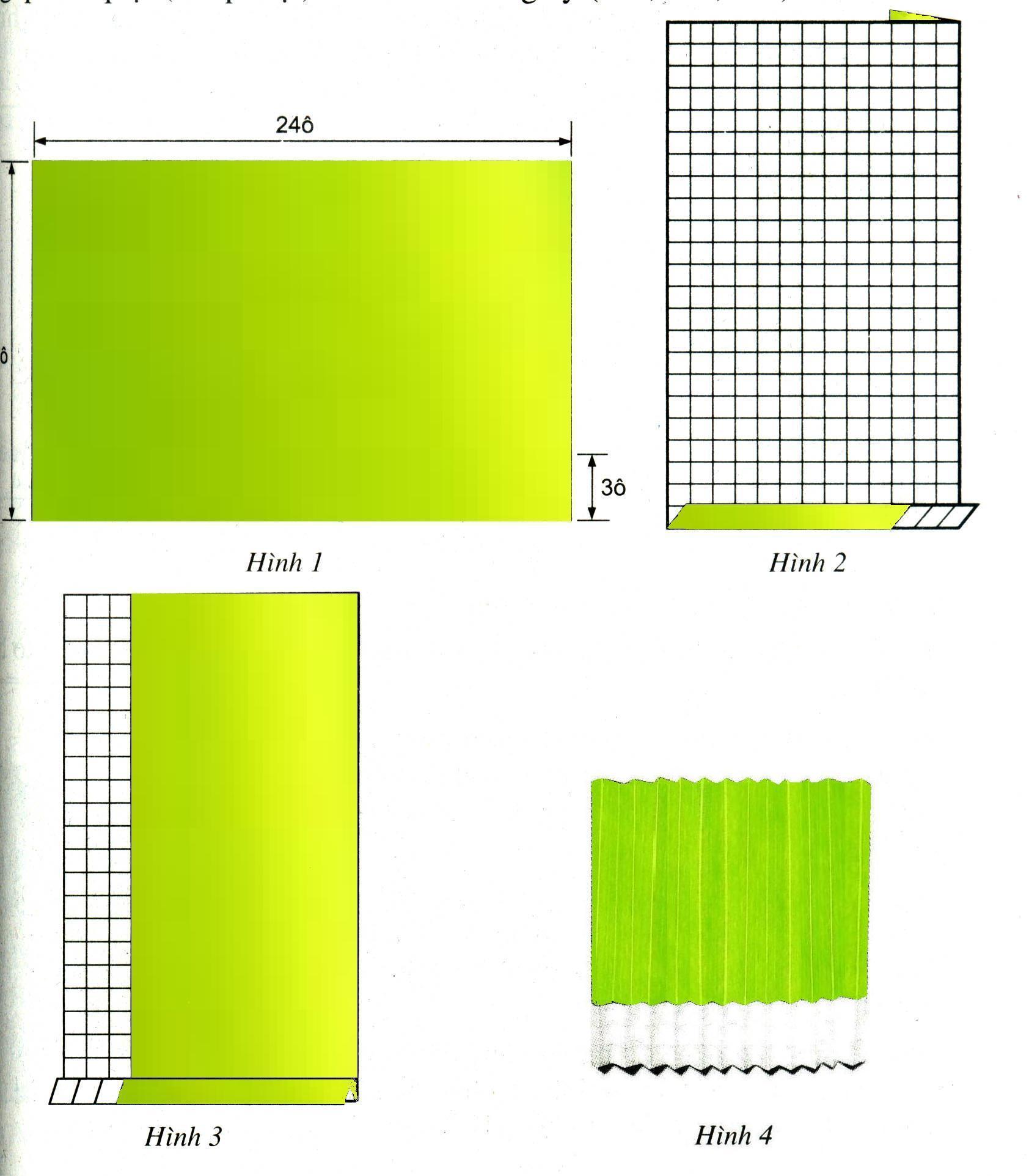 Xoay dọc tờ giấy (mặt kẻ ô ở trên).
 Gấp các nếp cách đều nhau 1 ô như gấp cái quạt
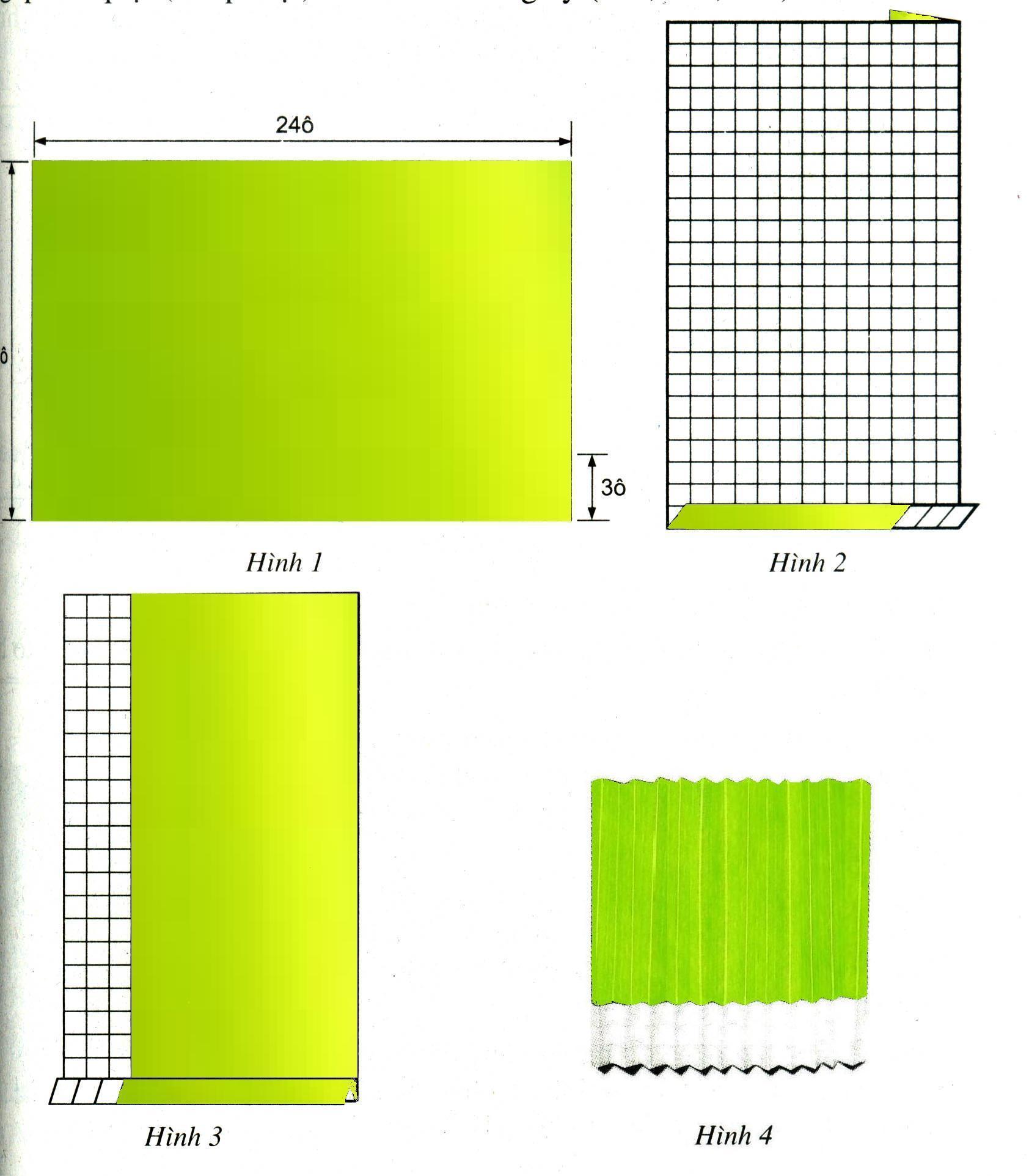 - Cứ gấp như vậy cho đến hết tờ giấy.
Bước 2: Tách phần gấp đế lọ hoa ra khỏi các nếp gấp làm thân lọ hoa
Tay trái cầm vào giữa các nếp gấp.
 Ngón cái và ngón trỏ tay phải cầm vào nếp gấp làm đế lọ hoa kéo tách ra khỏi nếp gấp màu làm thân lọ hoa.Tách lần lượt từng nếp gấp cho đến khi tách hết các nếp gấp làm đế lọ hoa
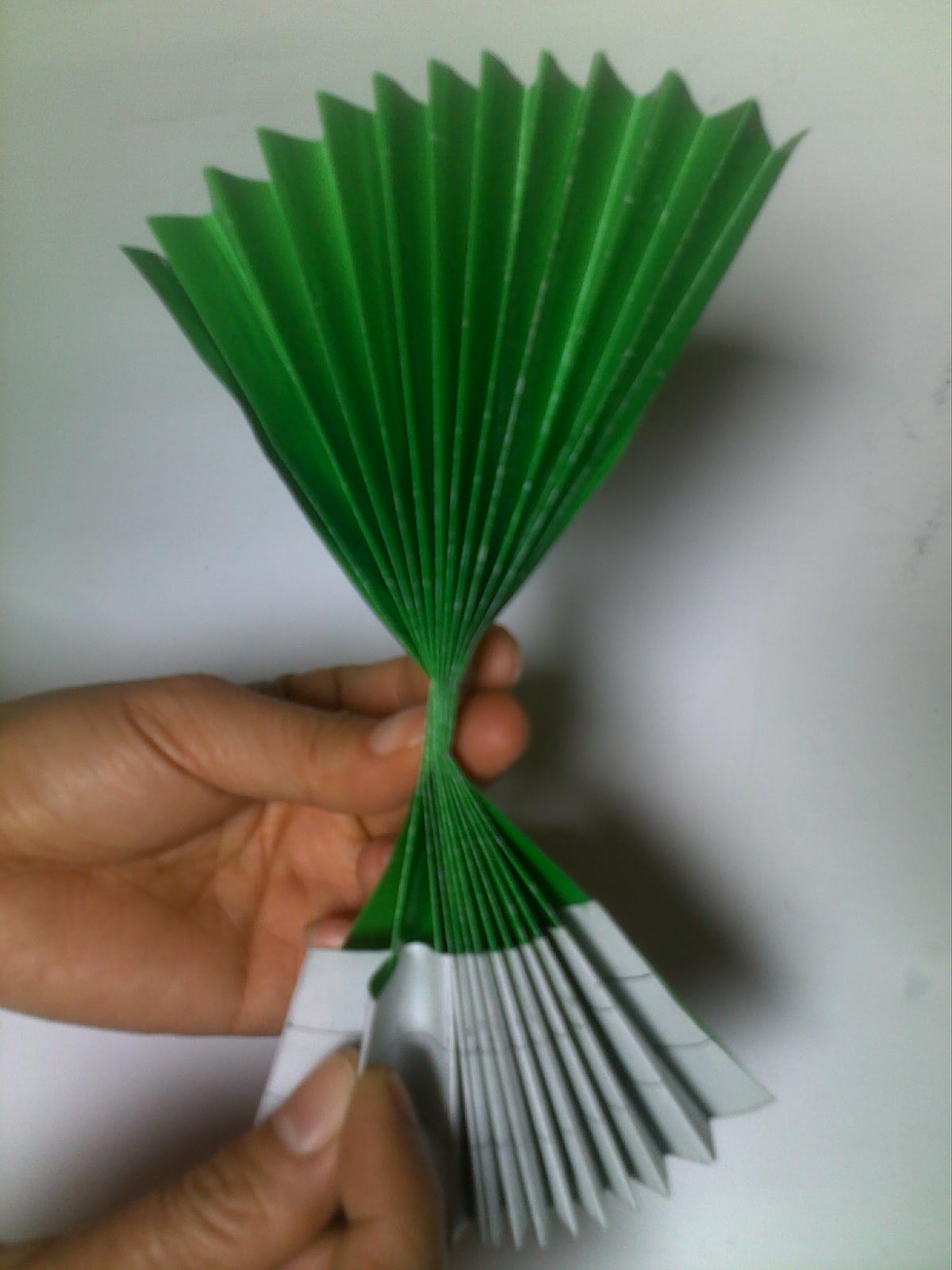 Lưu ý: cần kéo nhẹ, từ từ
Hình 5
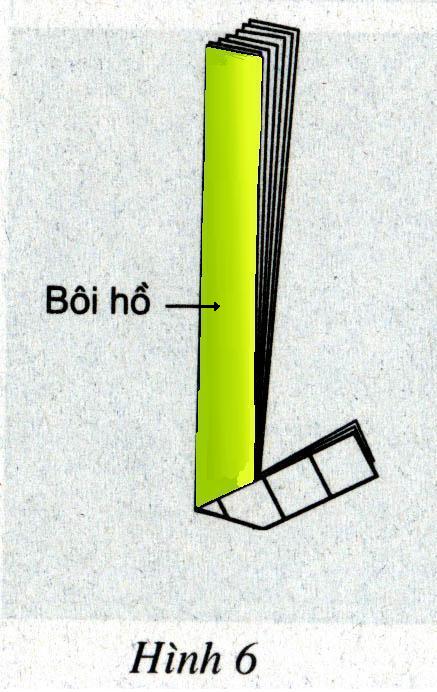 - Cầm chụm các nếp gấp vừa tách được kéo ra cho đến khi các nếp gấp này và các nếp gấp phía dưới thân lọ tạo thành hình chữ V.
Lưu ý: Miết mạnh lại các nếp gấp
Bước 3: Làm thành lọ hoa gắn tường
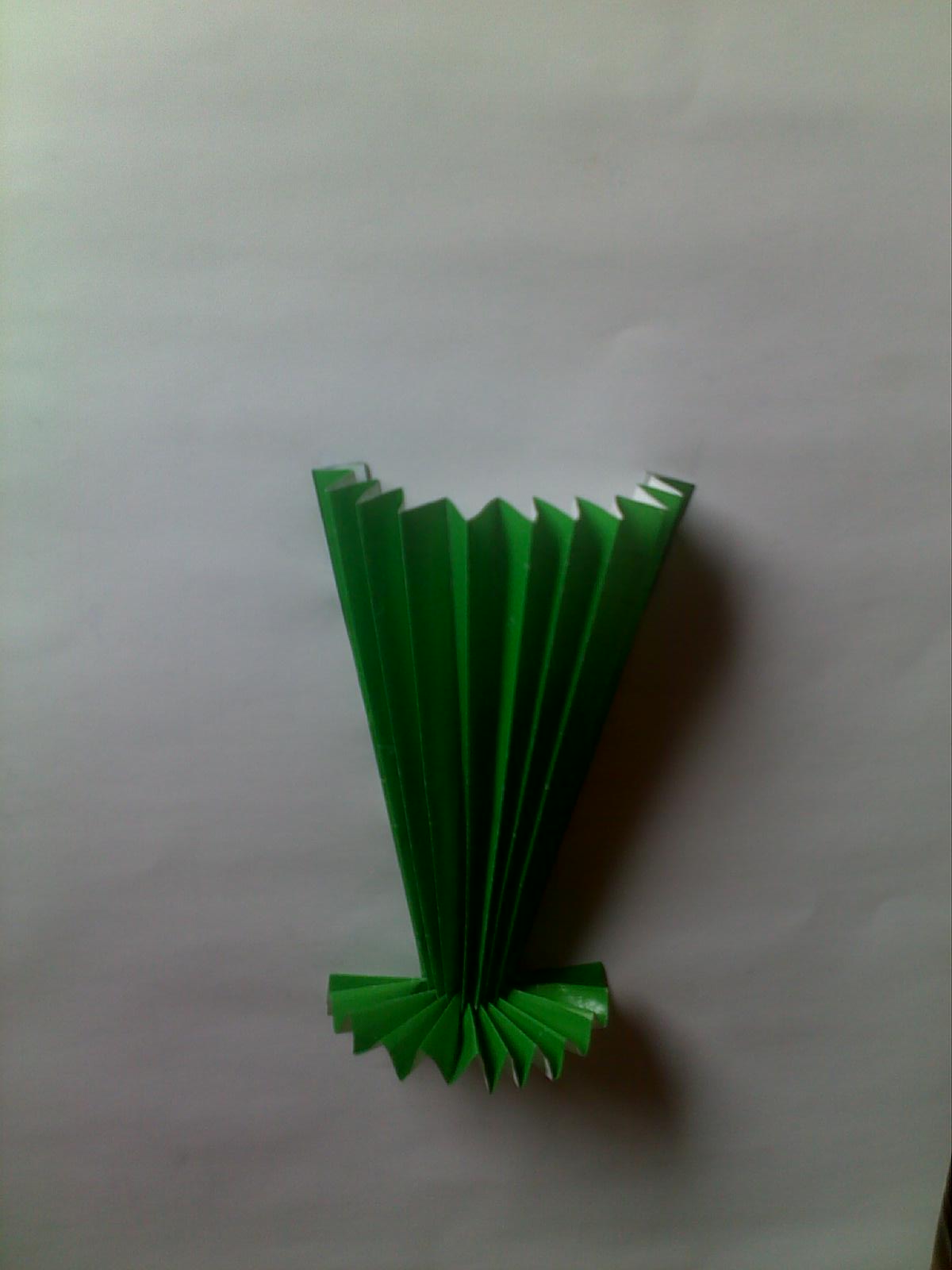 - Đặt tờ bìa lên bàn và dùng bút chì kẻ đường chuẩn vào tờ bìa.
- Bôi hồ vào một nếp gấp ngoài cùng của thân và đế lọ hoa. Lật mặt bôi hồ xuống đặt vát dán vào tờ bìa.
- Bôi hồ vào nếp gấp còn lại và xoay nếp gấp cho cân đối với phần đã dán và dán vào bìa.
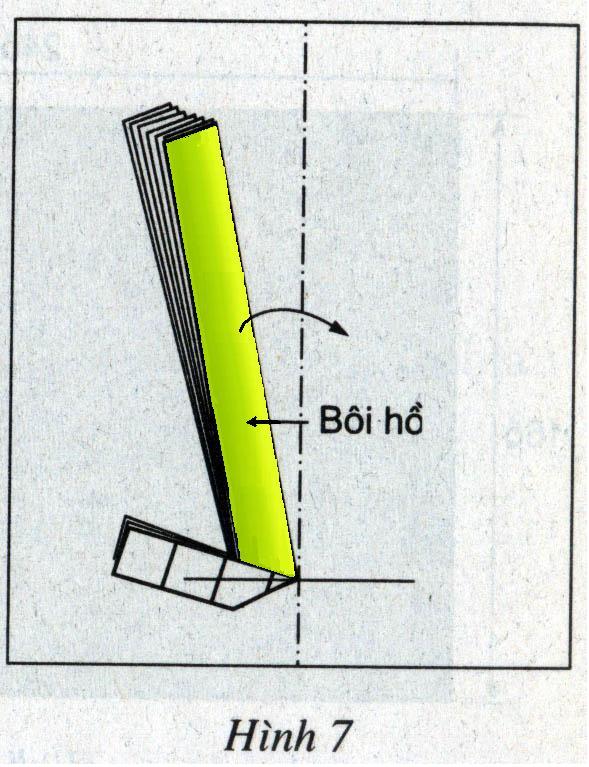 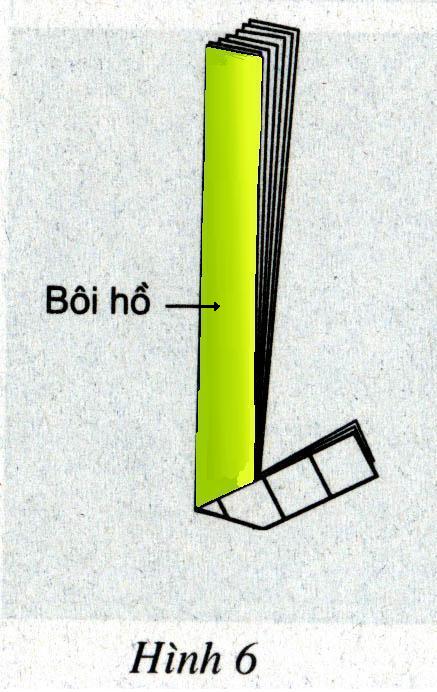 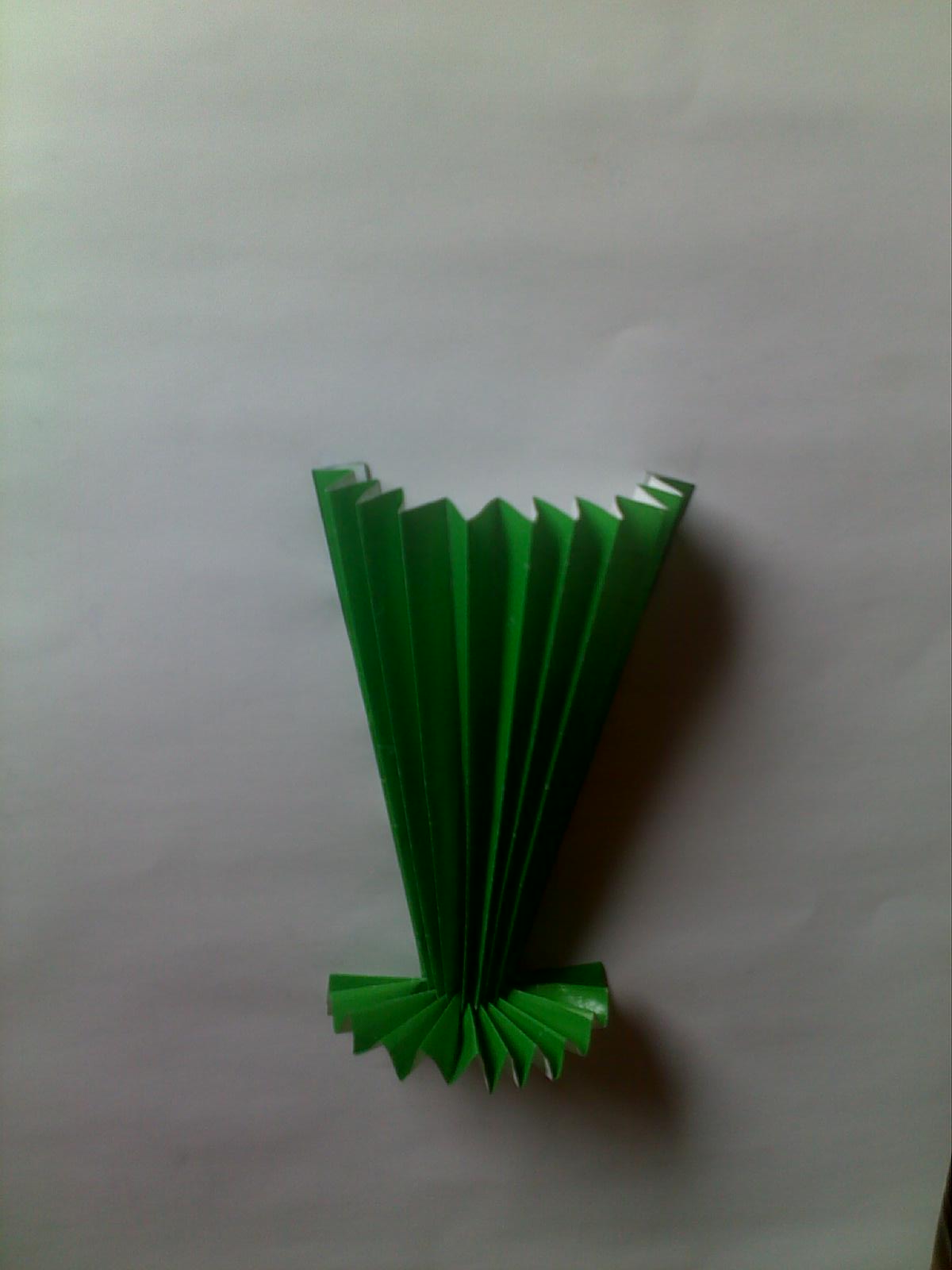 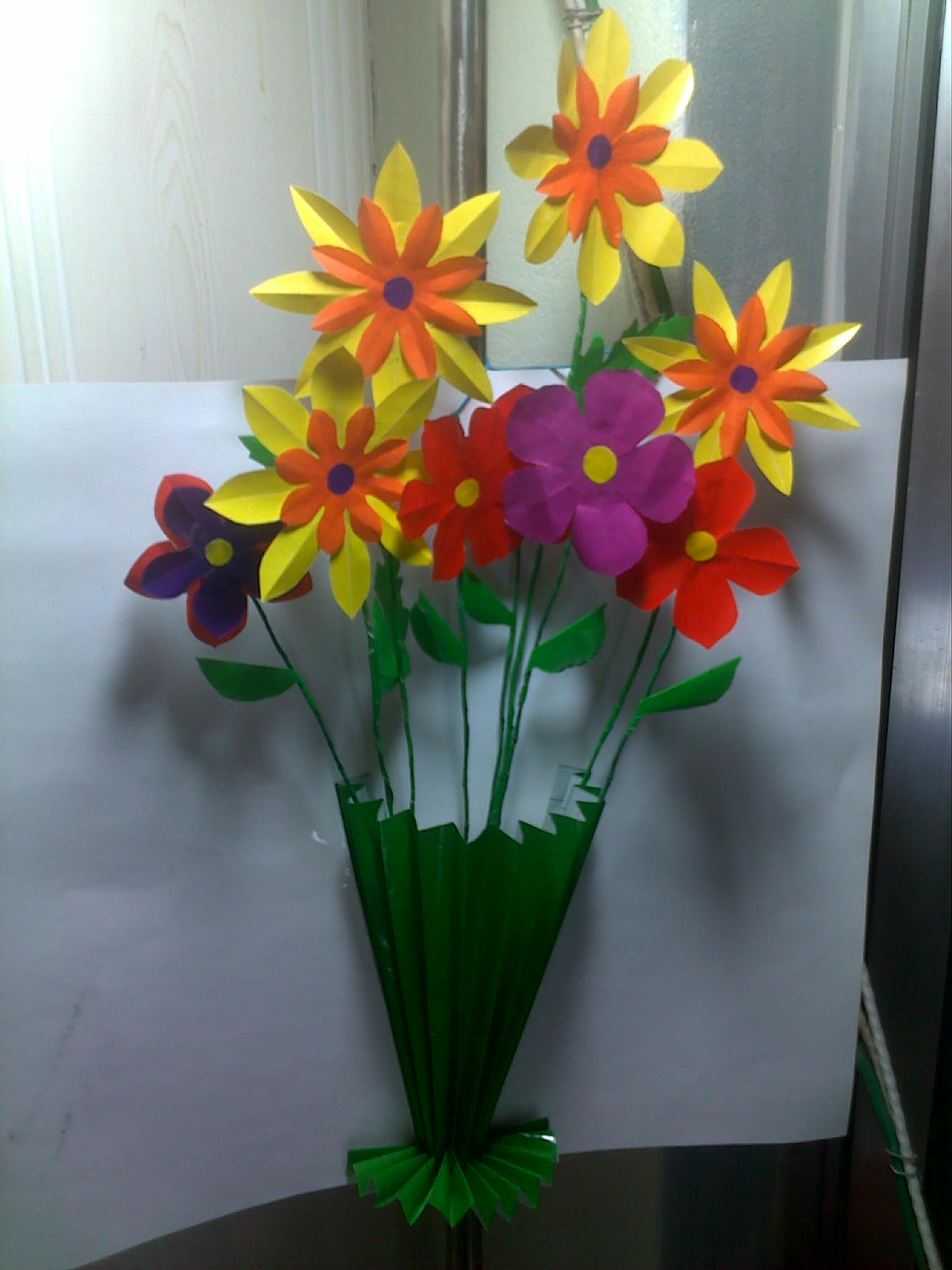 Hình 8a
Hình 8b
Nêu lại các bước làm lọ hoa gắn tường
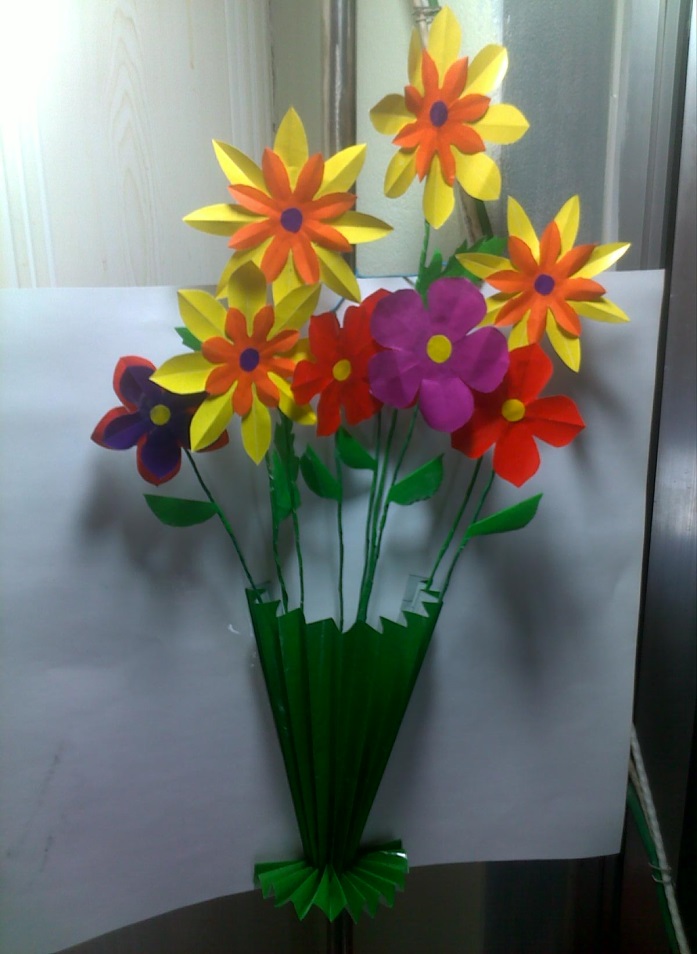 Bước 1: Gấp phần giấy làm đế lọ hoa và gấp các nếp gấp cách đều
Bước 2: Tách phần gấp đế lọ hoa ra khỏi các nếp gấp làm thân lọ hoa
Bước 3: Làm thành lọ hoa gắn tường
Chuẩn bị bài sau:
Giấy thủ công
Tờ bìa cứng khổ A4
Hồ dán 
Bút màu
Kéo thủ công
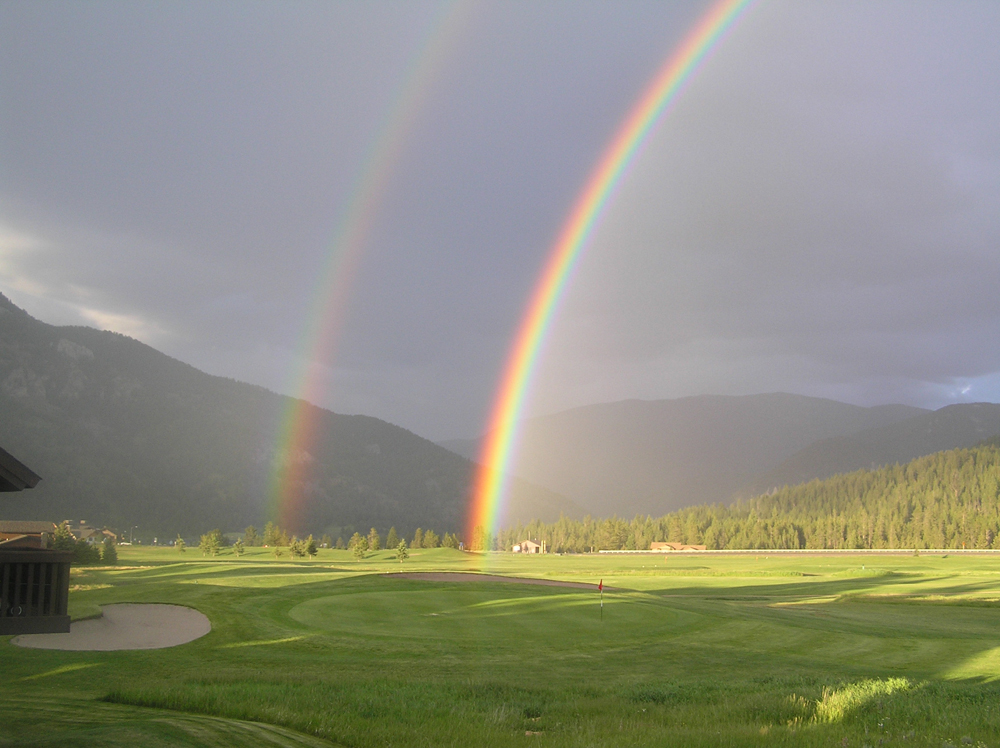 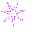 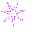 Kính chúc quí thầy cô sức khỏe !
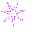 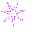 Chúc các em học giỏi !
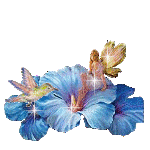 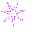 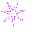